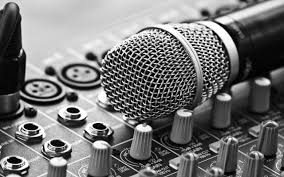 MUSICIANS IN OUR REGION
Tatiana Bučková 
II.D
KATKA KNECHTOVÁ
Prešov (GJAR,Philosophy)
Keyboard, guitar 
Prešovčatá
IMT Smile 
Peha band 
2005 -  Aurel award
2007 -OTO award
Since 2008 - solo career
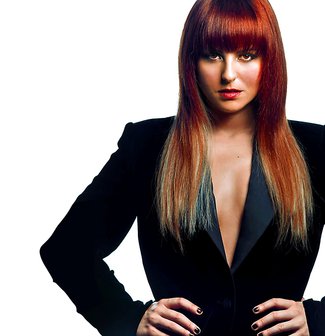 PEHA
Members: Karol Sivák, Marek Belanský, Juraj Ondko, Martin Migaš
Poprock
2006 -Aurel award
2007-Slávik 
Albums: Niečo sa chystá, Krajinou, Experiment, Best Of, ...
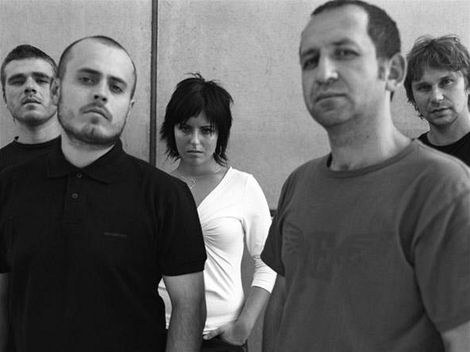 IMT Smile
Prešov (1992)
Poprock, Alternative
Members: Ivan Tásler(vocals),Miro Tásler(keyboard), Lukáš Kolivoška(bass),Dano Šoltis(drums),Tomáš Slávik(guitar)
Albums: Klik-Klak, Valec, Nech sa páči, IMT Smile, Diamant,Exotica, Universal Komplet Box
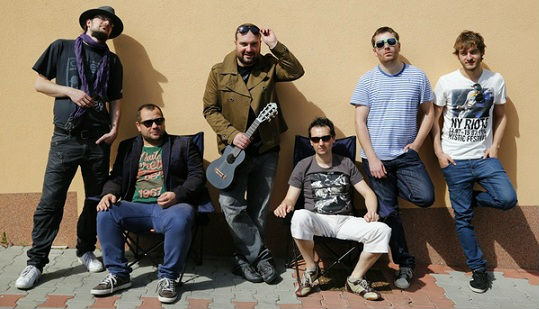 PETER LIPA
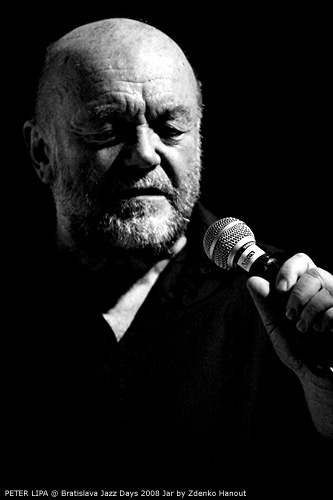 Prešov
Father of Slovak Jazz
blues, soul, mainstream classical, funk, rock
1998-2012 – Slávik 
2005 – Aurel award
MARIÁN ČEKOVSKÝ
Humenné
Pop, rock, jazz, hip-hop,  music for children 
2011 - singer of the year
2012 -  song of the year (Branči Kováč)
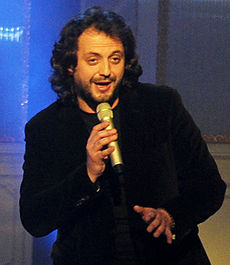 PETER NAGY
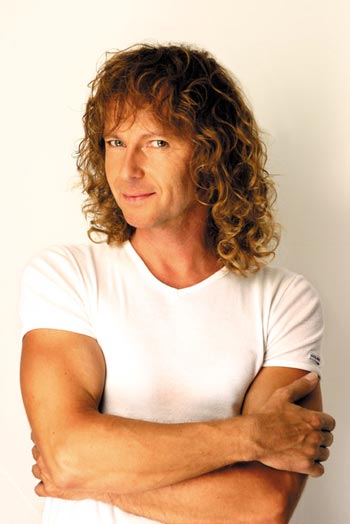 Prešov
Slovak singer, songwriter, record producer and photographer
1982 ( „Profesor Indigo“)
band Indigo 
1984- debut album „Chráň svoje bláznovstvá“
ART PHOTO NAGY (since 2000)
NO NAME
1996, Košice 
Members: Viliam Gutray (bass), Igor Timko (vocals), Roman Timko (guitar),Ivan Timko (drums), Dušan Timko (guitar), Zoltán Šallai (keyboard)
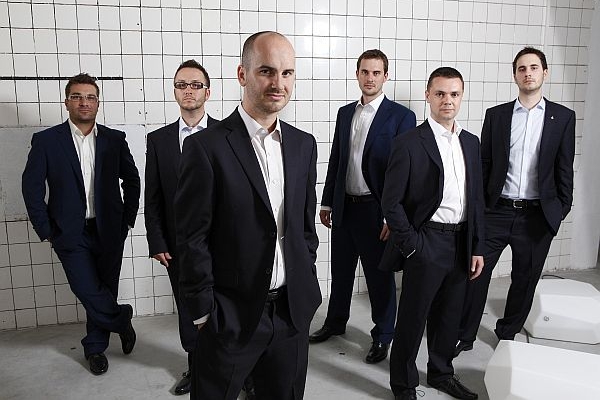 Others...
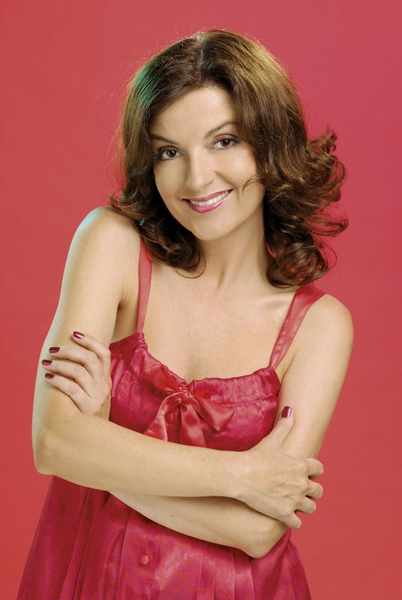 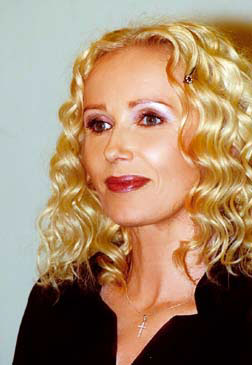 KATARÍNA KOŠČOVÁ
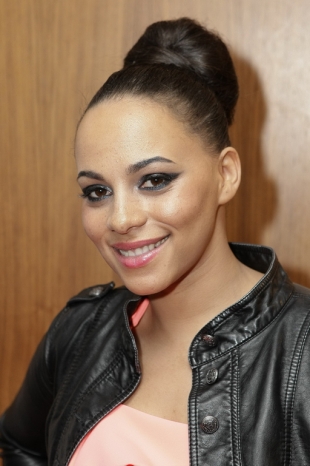 BEÁTA DUBASOVÁ
MARIKA GOMBITOVÁ
TINA
Others...
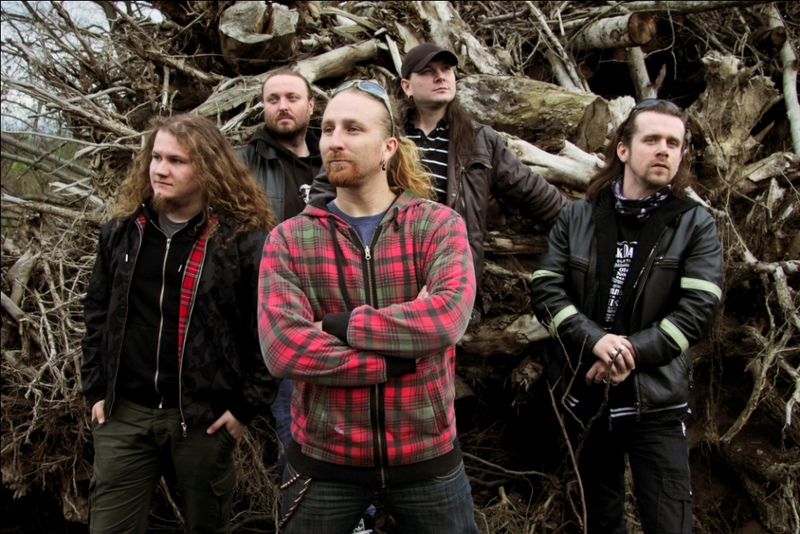 KOMAJOTA
HELENINE OČI
SOURCES
http://www.no-name.sk/
http://www.katarinaknechtova.com/
http://sk.wikipedia.org/wiki/Peha_(hudobn%C3%A1_skupina)
http://pehaweb.sk/
http://www.imtsmile.com/uvod
http://www.peterlipa.com/?id=132
THANKS FOR YOUR ATTENTION!